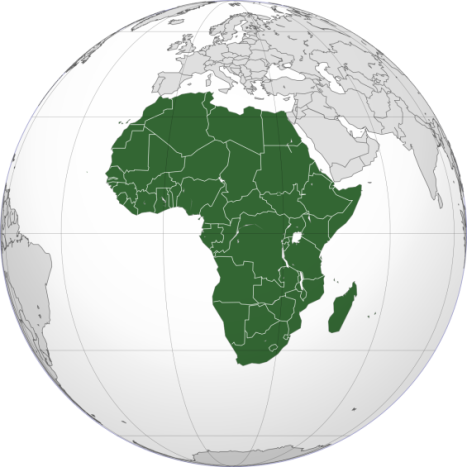 11 КЛАССГЕОГРАФИЯРаздел «РАЗВИВАЮЩИЕСЯ СТРАНЫ АФРИКИ»Тема урока«НАСЕЛЕНИЕ АФРИКИ»Цели урока: сформировать знания и представления об этническом и религиозном составе Африки; выявить различия в размещении населения; проанализировать особенности урбанизации и   миграции населения.
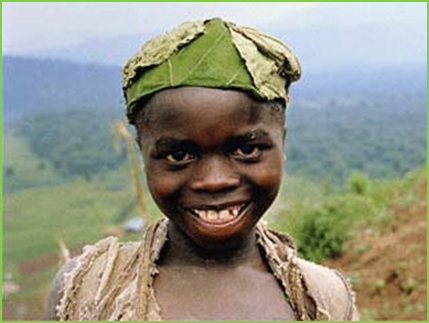 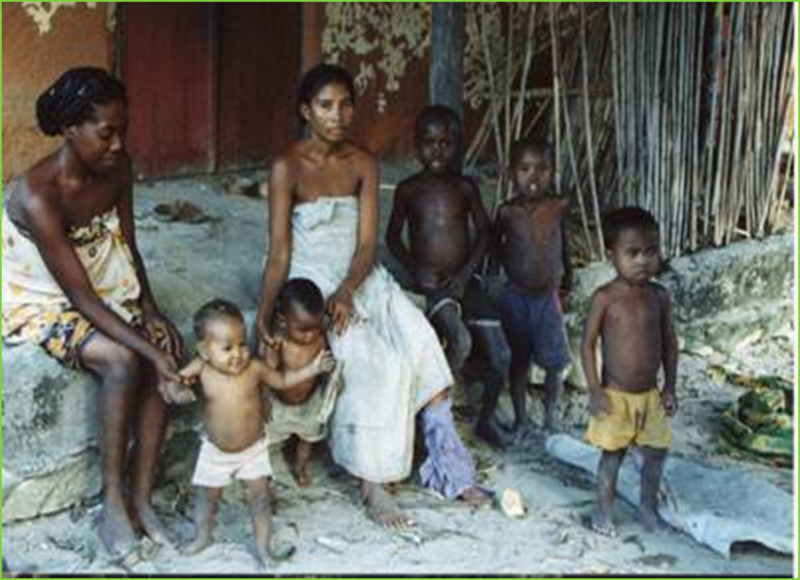 ОБЩИЕ СВЕДЕНИЯ
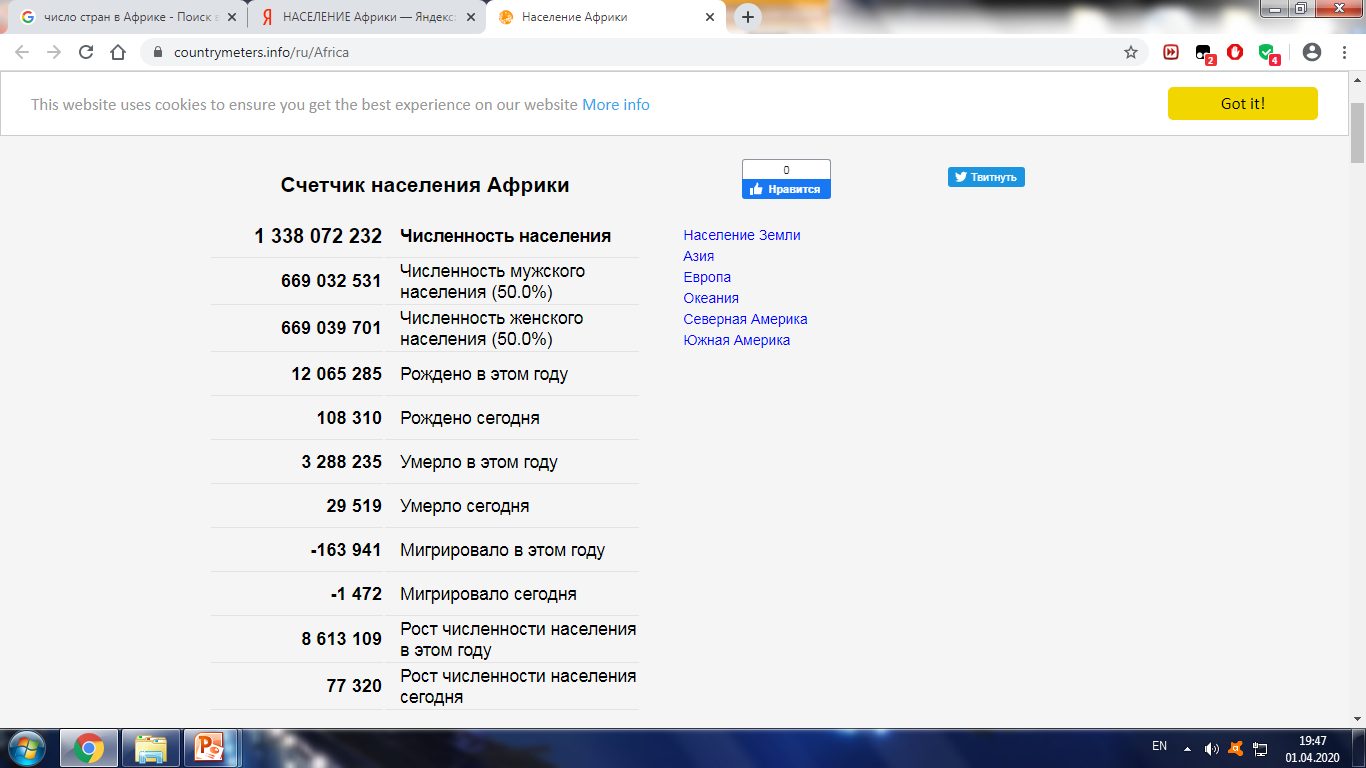 Данные на 01.04 2020 г

https://countrymeters.info/ru/Africa
Самая многочисленная страна – Нигерия, 
206 510 641 человек.
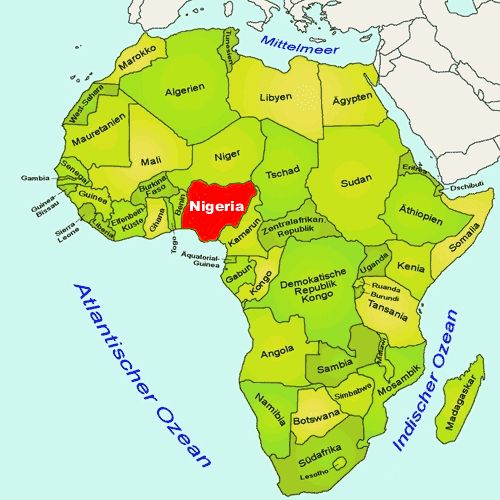 СОСТАВ НАСЕЛЕНИЯ
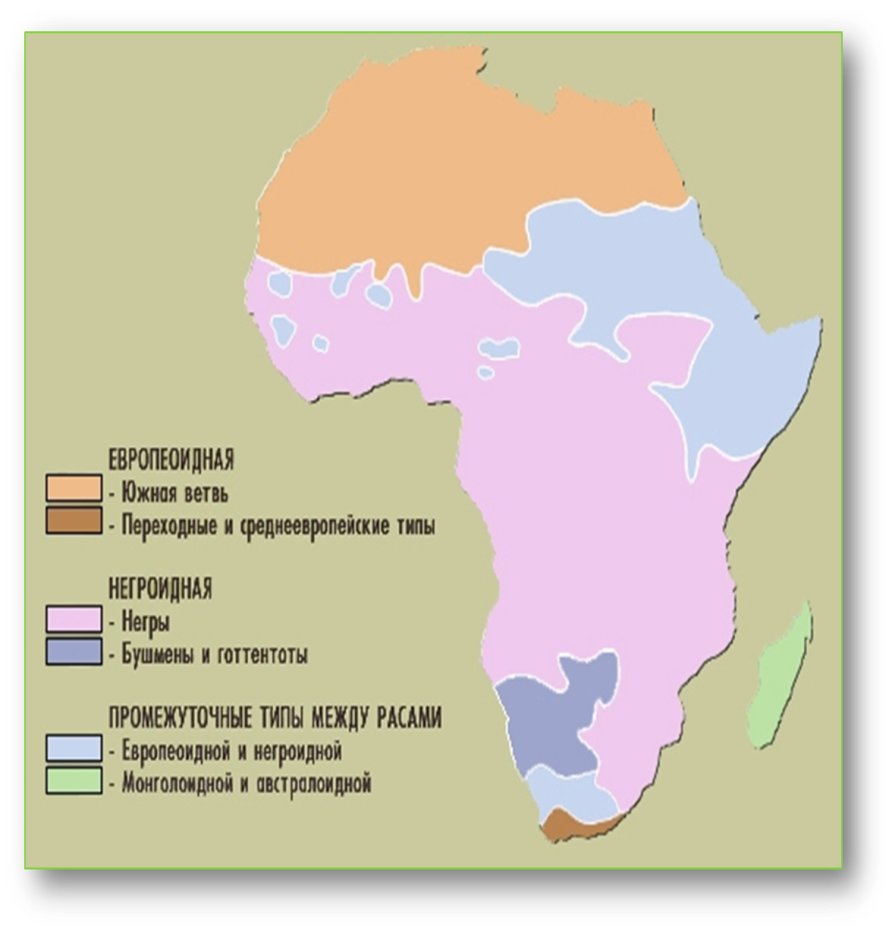 Основную часть жителей материка составляет коренное население. Представители европеоидной расы живут в основном на севере Африки. Арабские народы (алжирцы, марокканцы, египтяне и др.), которые говорят на арабском языке, а также берберы, говорящие на берберском языке. 
	Большую часть материка южнее Сахары населяют негроиды. Самые высокие народы Африки живут в саваннах северной части материка (тутси, нилоты, масаи и др.).
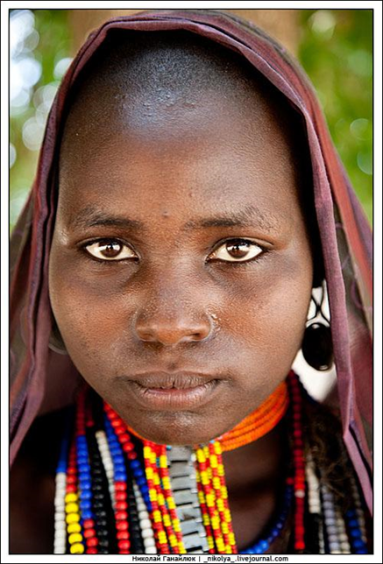 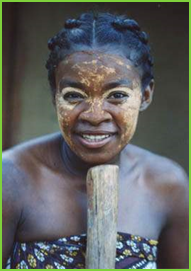 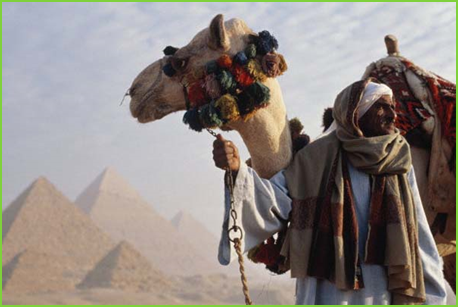 Эфиопы и малагасийцы относятся к переходным расам
СОСТАВ НАСЕЛЕНИЯ: факты
В Африке проживает более 1000 этносов
Большая часть населения говорит на языках нигеро-кордофанской и семито-хамитской семей
Самая многонациональная страна материка – Нигерия
Только в 1/5 стран один из местных языков является официальным
В 17 странах официальным языком является французский (в 4 из них – наравне с арабским)
В 16 странах -  английский (в 9 из них наравне с местными языками)
В 11 странах – арабский
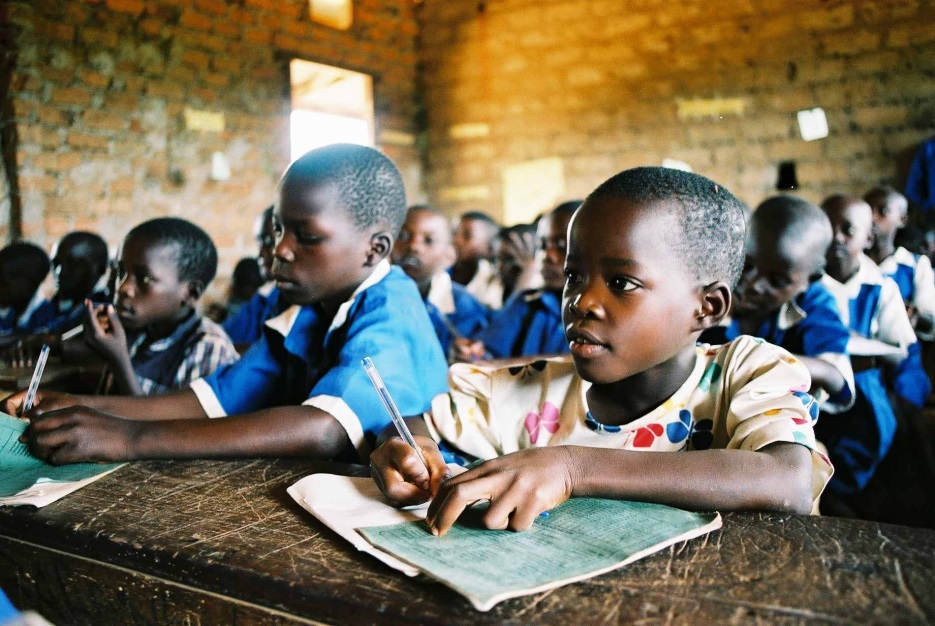 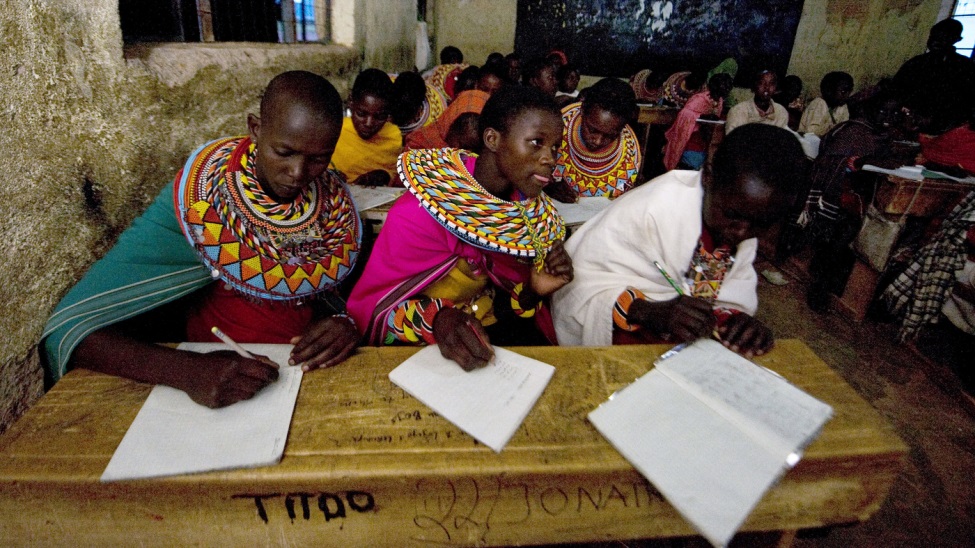 Религиозный состав населения:ознакомьтесь с данным материалом
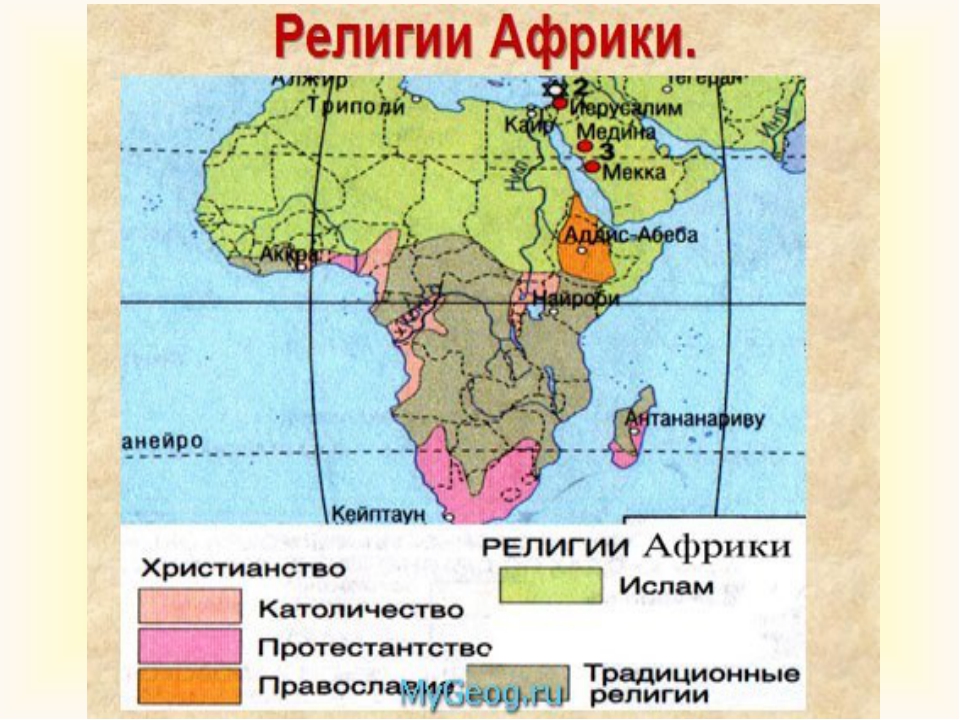 ВОСПРОИЗВОДСТВО НАСЕЛЕНИЯ
Африка остается регионом высоких темпов воспроизводства населения по причинам:
Традиция многодетности
Половая неграмотность
Слабая демографическая политика
Высокая доля детей и молодого населения
Преобладание сельского населения
Демографические показатели Африки за 2019 год:
Родившихся: 46 706 962 человека
Умерших: 12 737 728 человек
Естественный прирост населения: 33 969 235 человека

Средняя плотность населения в Африке 36 чел/км.кв
Уровень урбанизации – 40 % - от 77% в Ливии до 10% в Бурунди
Заданияесли затрудняетесь ответить, используйте § 49
Выберите верные утверждения. Неверные исправьте на верные.
1) Самая многочисленная страна Африки – Нигер
2) Северо-африканская часть арабского мира называется Магриб
3) Бушмены плотно проживают на севере материка
4) Потомков французских переселенцев называют бурами
5) В малых островных государствах исповедуют  преимущественно христианство
6) Редкозаселенными являются зоны влажных  тропических лесов 
7) Уровень урбанизации выше в странах Южной Африки
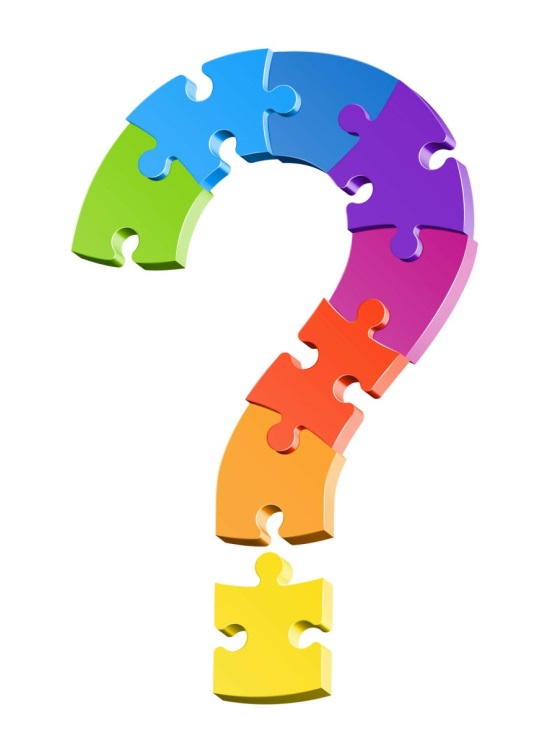 Задания
Прочтите на стр. 270-280 информацию о трудовых ресурсах. 
Ответьте письменно:
Выделите не менее двух особенностей трудовых ресурсов
Укажите не менее двух причин активных миграционных процессов
Домашнее задание
Повторите пройденный материал урока
2) Письменно - используя карты атласа 
и данный рисунок, проанализируйте
 особенности расселения
 населения
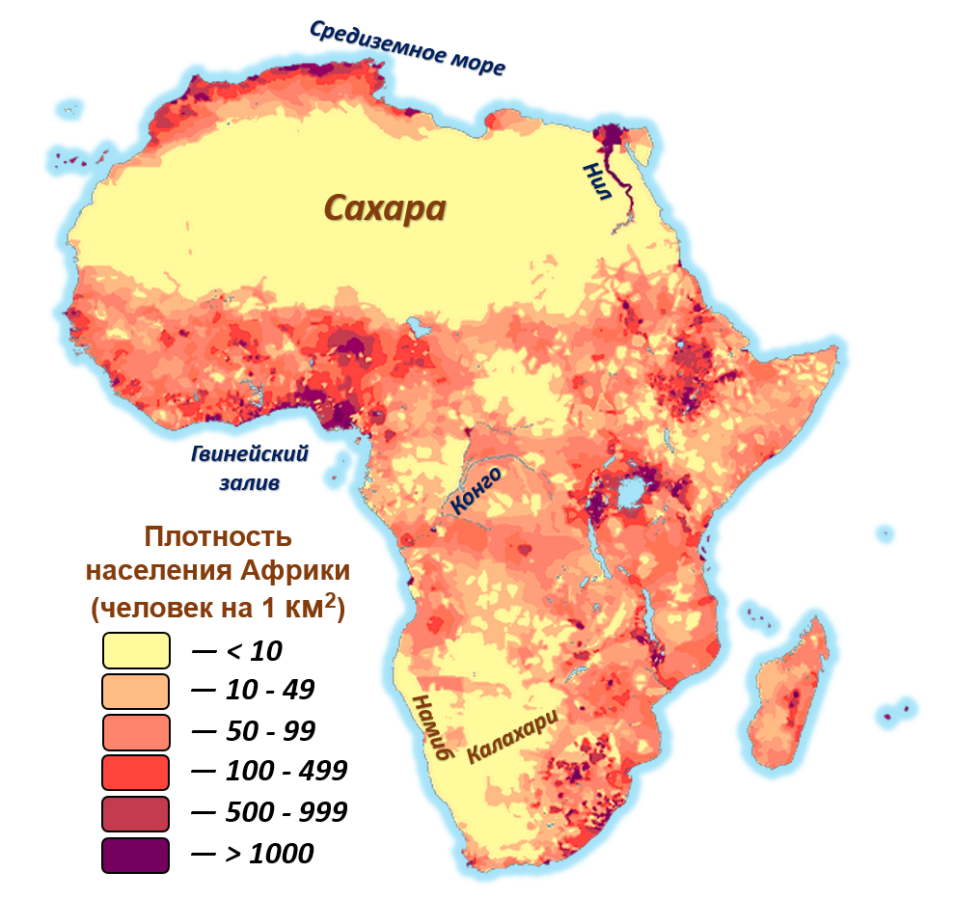 Домашнее задание
https://infourok.ru/tvorcheskiy-proekt-po-geografii-poslovici-i-pogovorki-narodov-afriki
пройдя по данной ссылке, обобщенно ознакомьтесь с материалом и выберите две пословицы африканских народов и приведите их интерпретацию 


Спасибо за внимание.
Учитель географии
 Ганеева Л.М.